Figure 4. SMN protein induction is evident in SMNΔ7 mice injected at early and late time points. (A) In the brain, SMN ...
Hum Mol Genet, Volume 23, Issue 17, 1 September 2014, Pages 4559–4568, https://doi.org/10.1093/hmg/ddu169
The content of this slide may be subject to copyright: please see the slide notes for details.
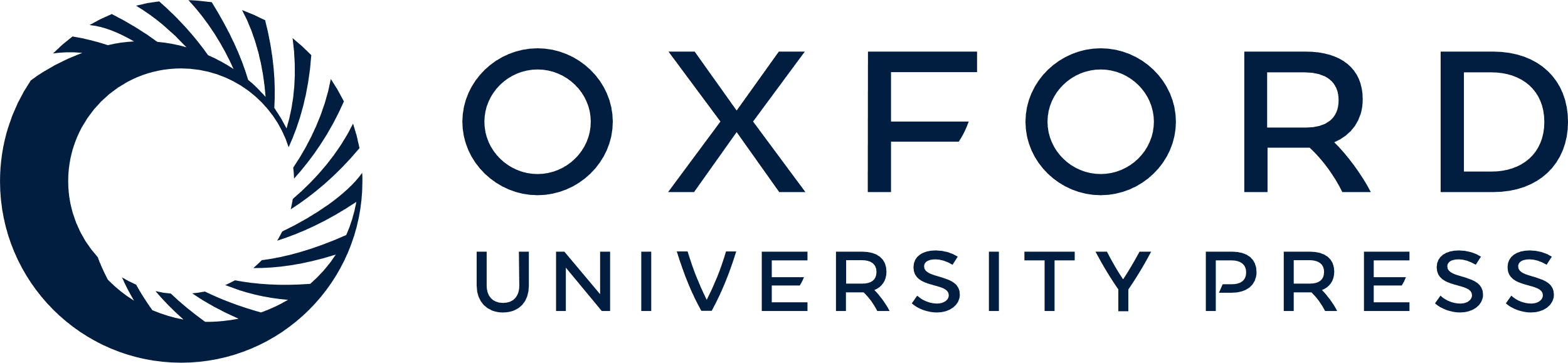 [Speaker Notes: Figure 4. SMN protein induction is evident in SMNΔ7 mice injected at early and late time points. (A) In the brain, SMN was upregulated significantly in the P2 mice compared with both the P7 and non-injected groups, but there was no significance observed between P7 and the non-injected group. There was robust expression observed in the spinal cord where both P2- and P7-injected mice expressed significantly more protein than non-injected controls and the P2 group exhibited a significantly higher level of protein than the P7 group. In the heart, both the P2- and P7-injected mice exhibit a significant induction of SMN. The fold difference of the western blots (n = 3 for each group) is shown as the average SMN/actin ratio after normalization of SMN to β-actin. All tissues were harvested on Day 11. (B) Robust SMN expression is observed 4 days post therapeutic P2 administration, confirming that equal protein induction intensity is consistent with the same time frame as P7 administration. All tissues were harvested on Day 6.


Unless provided in the caption above, the following copyright applies to the content of this slide: © The Author 2014. Published by Oxford University Press. All rights reserved. For Permissions, please email: journals.permissions@oup.com]